Perforce Birds of a Feather
An introduction to the ‘P4’ Plugin and update on the latest features.

Paul Allen – Perforce Software
Introduction
The Perfect Monorepo
 P4 plugin
 Credentials
 Workspace management
 Perforce Operations
 Polling, triggers and reviews
 P4 Groovy
[Speaker Notes: What makes the perfect monorepo
The P4 Plugin
…]
The Perfect Monorepo
What is a Monorepo?
© 2016 CloudBees, Inc.  All Rights Reserved
One Repo
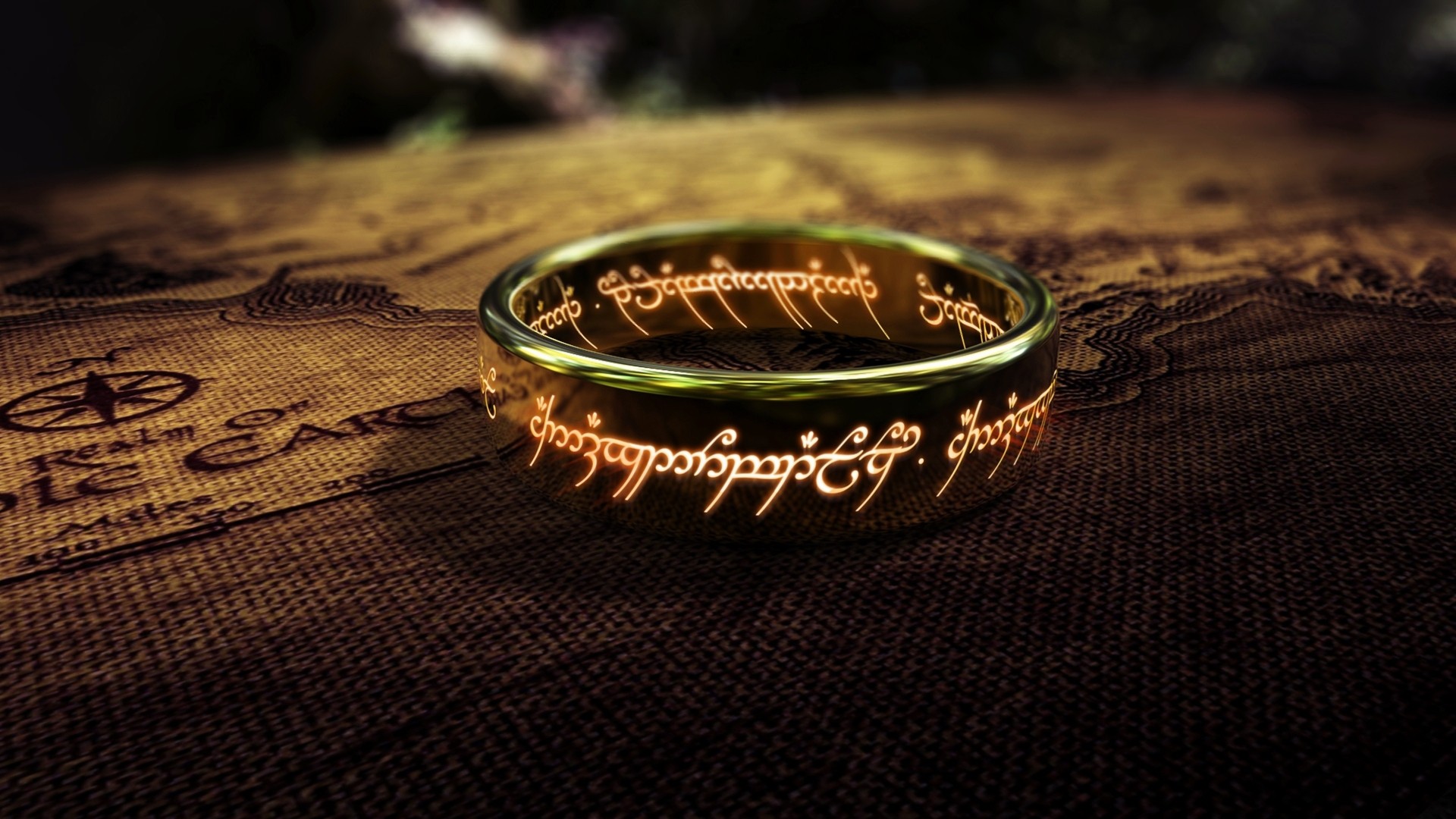 One Repo to rule them all, One Repo to find them, 
One Repo to bring them all and in the server bind them.
Credit: http://1nova.com/wallpapers/one-ring-to-rule-them-all-3/
© 2016 CloudBees, Inc.  All Rights Reserved
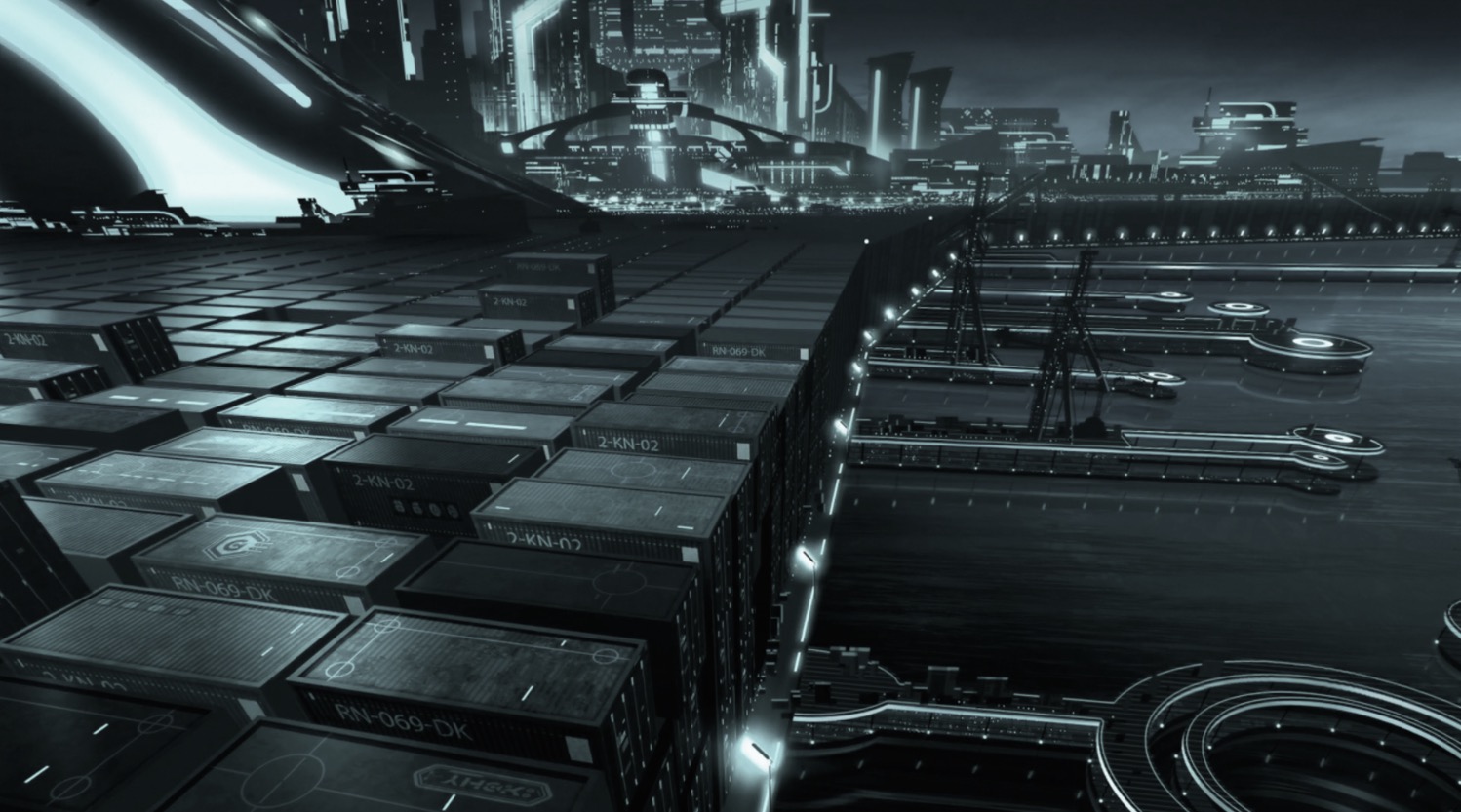 One Store
Store all sources, projects and sub projects; 
even artifacts, tooling, docs and test reports...
Credit http://gmunk.com
[Speaker Notes: No storage limits
	Any size any type, users with Petabytes of data]
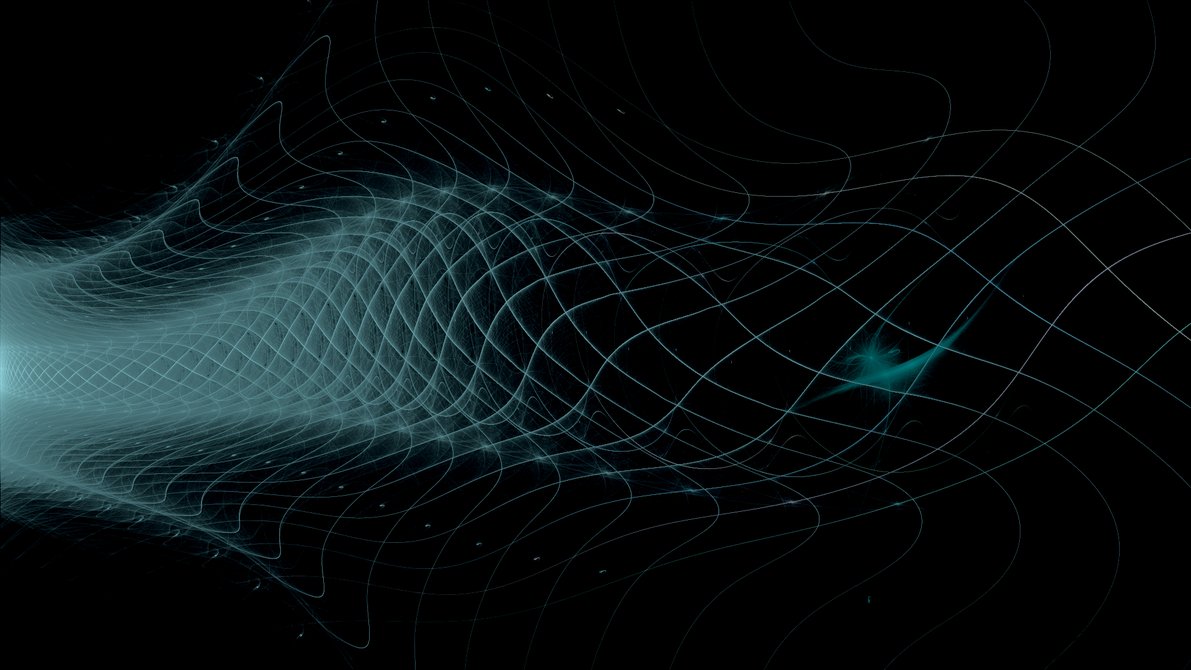 One History
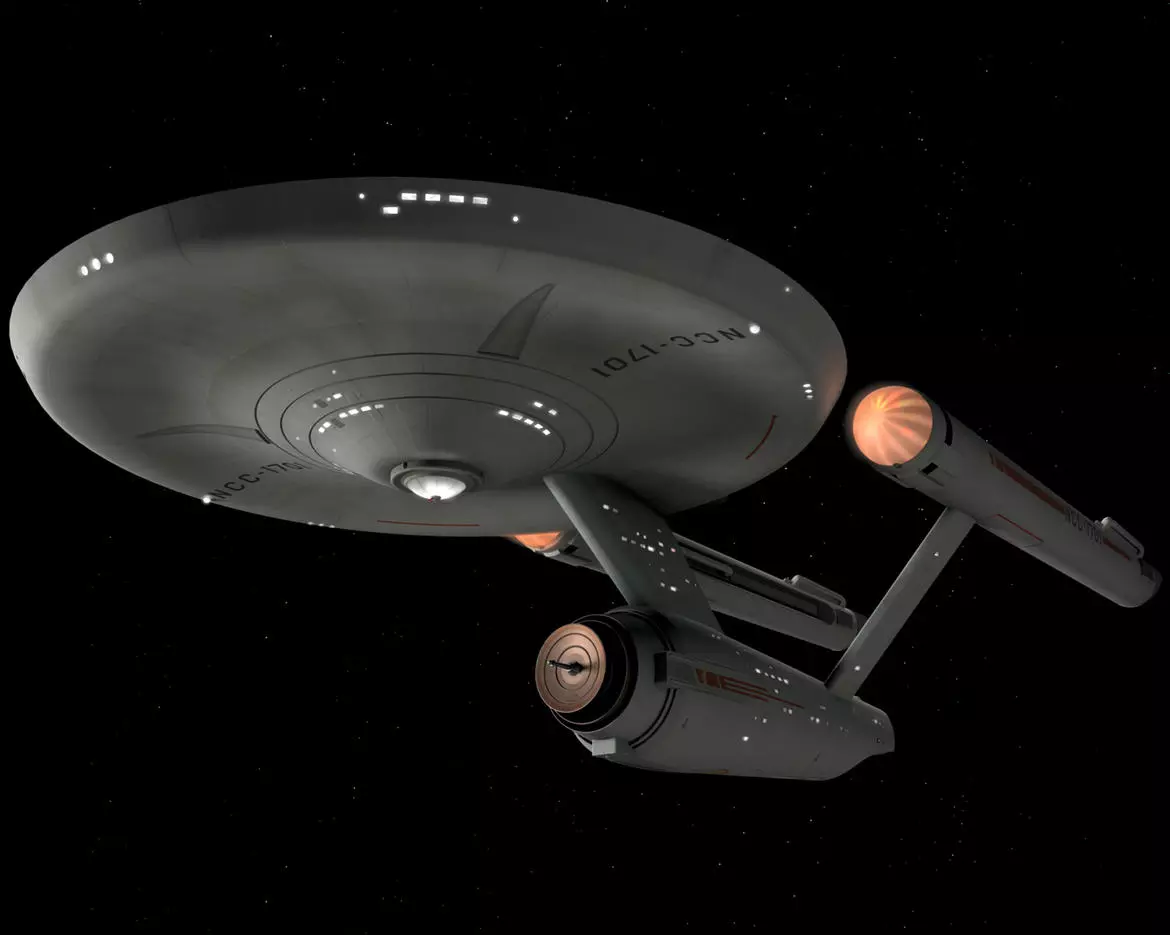 Boldly go across source and time
Reproduce any source at any point in time
Credit: http://joe.siegler.net/2006/09/the-original-star-trek-to-get-an-upgrade-pt-2
[Speaker Notes: Cross project Mapping, map any file from any repo in your view.

Global sequential identifier
	Global change number across all repos; sequential so you know what happened when]
Global Access
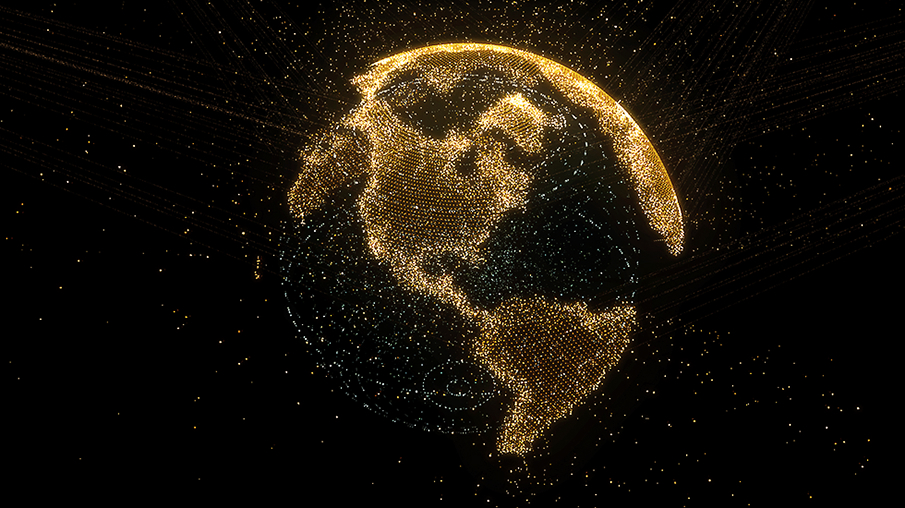 Any file any where

Fast Global Distribution
Fine grain protections
Credit: http://gmunk.com
[Speaker Notes: Global distribution
	Distributed replicas (edge/commit) and build servers, not to forget proxies (some sites proxies per-switch per-floor)

Fine grain protection
	Any level, from none to fully encrypted traffic.  Access level as fine as you like even down to the individual file and restricted to user/group IP even proxy.

Distributed Client
	Little known fact that we have DVCS support built in.  Take any portion of the server and its history off-line and push you changes back later.]
P4 Plugin
Perforce plugin support for Jenkins
© 2016 CloudBees, Inc.  All Rights Reserved
Disambiguation
Community ‘Perforce’ plugin
https://wiki.jenkins-ci.org/display/JENKINS/Perforce+Plugin

 Perforce Supported ‘P4’ plugin
https://wiki.jenkins-ci.org/display/JENKINS/P4+Plugin
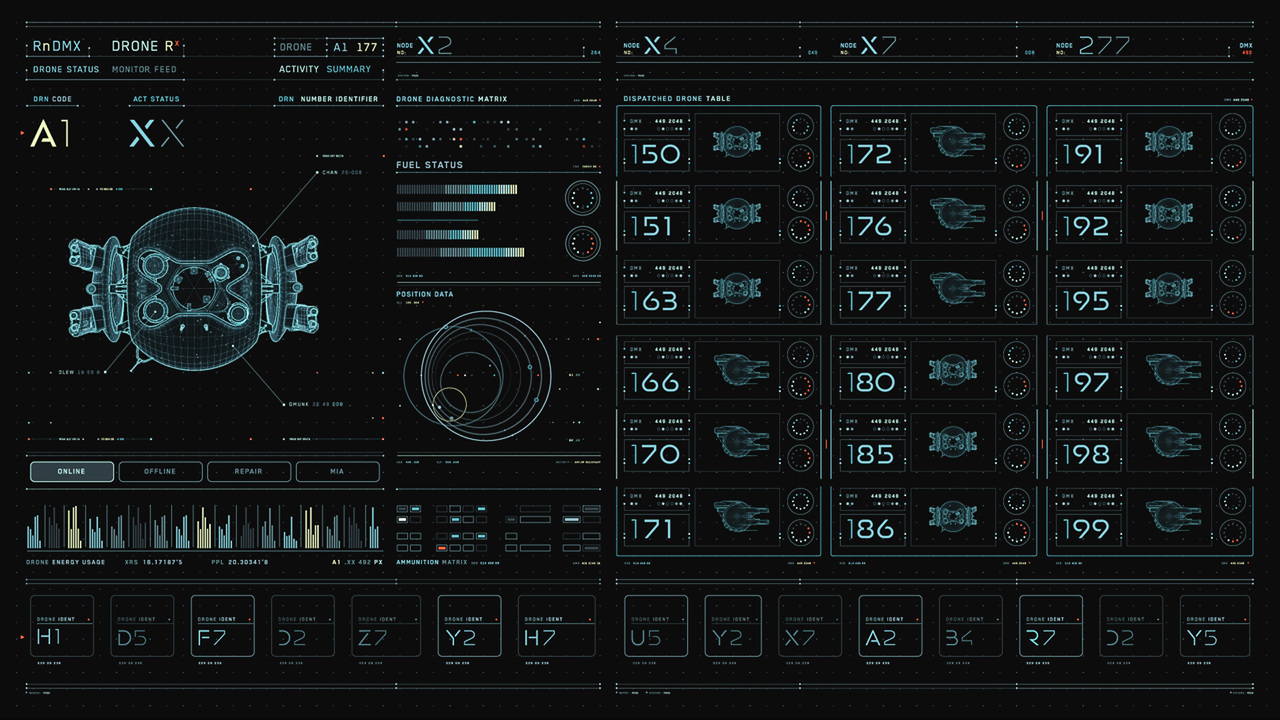 Credit: http://gmunk.com/OBLIVION-GFX
The ‘P4’ plugin
Why
Access the power of Perforce from within Jenkins
 P4Java
Pure Java solution
No ‘P4’ executable to install and keep up-to-date.
 Latest features
Streams, sync and clean up options
[Speaker Notes: The P4 plugin was designed to allow you to access all the power of the Perforce MonoRepo.
Allowing Jenkins to fetch source and artifacts from Perforce and version the resulting build artifacts]
Credentials
Connecting to Perforce…
© 2016 CloudBees, Inc.  All Rights Reserved
Credentials
Perforce Credentials
Shared Credentials
Managed from one location
Independent from the Job configuration
Update connection details in one location

 Credential Types
Perforce Password Credential
Perforce Ticket Credential
Credentials
Connection information
Username/Password
Perforce address and port
workshop.perforce.com:1666

 Password credentials
Username
Password
ID (useful to reference in the DSL)
Description
Credentials
Ticket based security
Perforce generated Ticket String
$ p4 login –p
4E034A8812F81B38229BF8FA62B0FEB1
Location of Perforce P4TICKET file
/home/pallen/.p4ticket

 SSL and Trust
Check the SSL box to add the ssl: part to P4PORT
Use p4 trust or click test to get the fingerprint
Workspace Management
Jenkins and Perforce Workspaces
© 2016 CloudBees, Inc.  All Rights Reserved
[Speaker Notes: 20minutes here]
Workspaces
Jenkins workspace
Location of files (on the master or slave) for Jenkins to build

 Perforce workspace
Location where Perforce will manage the versioned an non-versioned files

 Shared root
Recommend Perforce and Jenkins workspaces share the same root
One Jenkins workspace to map to one Perforce workspace
Workspaces
Workspace Configuration
Streams Workspace
Manual Workspace
Template Workspace
Static Workspace (predefined) 
Spec Workspace (spec depot or file)

workspace: [$class: 'StreamWorkspaceImpl', 
  charset: 'none', 
  format: 'jenkins-${NODE_NAME}-${JOB_NAME}', 
  pinHost: false, 
  streamName: '//streams/st1-main']
Workspace
View Mapping
+---AceProject
|   +---src
|   +---test
|   +---docs
|   +---libs
+---BlastProject
|   +---src
|   +---test
|   +---docs
|   +---libs
|   |   +---blast.jar
//depot/AceProject/...


-//depot/AceProject/docs/...
-//depot/AceProject/libs/...




//depot/BlastProject/libs/...
Workspace
//depot/AceProject/...


-//depot/AceProject/docs/...
-//depot/AceProject/libs/...




//depot/BlastProject/libs/...
//{client}/Ace/...


-//{client}/Ace/docs/...
-//(client}/Ace/libs/...




//{client}/Ace/plugins/...
Workspace
Perforce Depot
+---AceProject
|   +---src
|   +---test
|   +---docs
|   +---libs
+---BlastProject
|   +---src
|   +---test
|   +---docs
|   +---libs
|   |   +---blast.jar
Jenkins Workspace
+---Ace
|   +---src
|   +---test
|   |
|   |
|   +---plugins
|   |   |
|   |   |
|   |   |
|   |   |
|   |   +---blast.jar
Streams
Virtual Streams to manage files 
 Configured outside of Jenkins
 Check the Generated Mapping
[Speaker Notes: share - appears in the workspace and you can submit and integrate to the parent
isolate - appears in the workspace and you can submit, isolated from parent
import - appears in the workspace only, cannot submit changes (import+)
exclude - will not appear in the workspace, cannot get submitted]
Variable expansion
Built in Variables
/env-vars.html 
 Perforce Variables
P4_CHANGELIST		P4_CLIENT
P4_PORT			P4_USER
P4_TICKET
 Workspace
Name 	jenkins-${NODE_NAME}-${JOB_NAME}
View	//depot/… //jenkins-${NODE_NAME}-${JOB_NAME}/…
Perforce Operations
Checkout, Build and Post Build Steps
© 2016 CloudBees, Inc.  All Rights Reserved
CD Pipe
SCM Operations
CI Build pipeline
{"id":[{"name":"bob"}]}
package main
import "fmt”
func main() {
Artifact
populate
SCM
@review
@change
@label
unshelve
publish
Label
label
SCM Operations
Populate  p4sync / checkout
Synchronize the files in the Workspace prior to build.
 Unshelve  p4unshelve
Unshelve code into the Workspace prior to build.
 Publish  p4publish
Submit files back into Perforce, post build.
 Label  p4tag
Automatic label against the populated files in the Workspace, post build.
Populate
Auto Cleanup and Sync
populate:[$class:'AutoCleanImpl', 
	delete:true, replace:true, 
   modtime:false, quiet:false, pin:''
]

 Force Clean and Sync
populate: [$class: 'ForceCleanImpl',
	have:false, pin:'', quiet:true
]
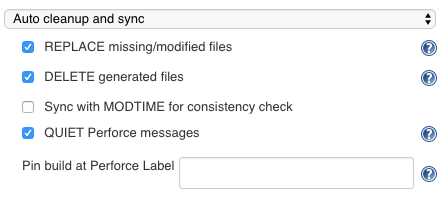 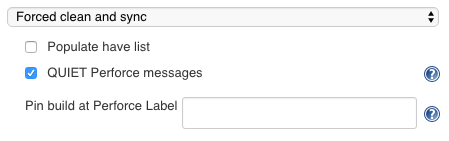 [Speaker Notes: Preview Check Only – sync -k to trigger polling
Sync Only – no cleanup]
Unshelve
Unshelve Build Step
Unshelve the change as a Build step defined in the Job
Files are unshelved and resolved prior build.

p4unshelve resolve:'at', shelf:'12345'
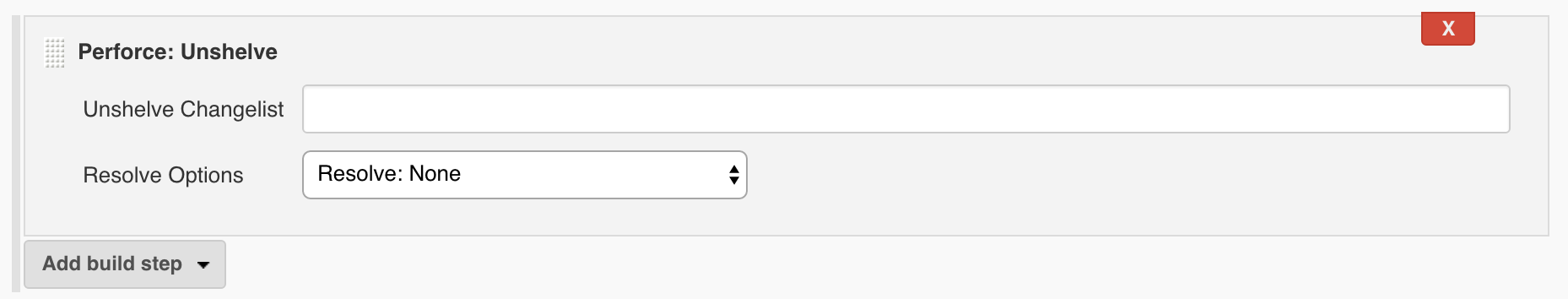 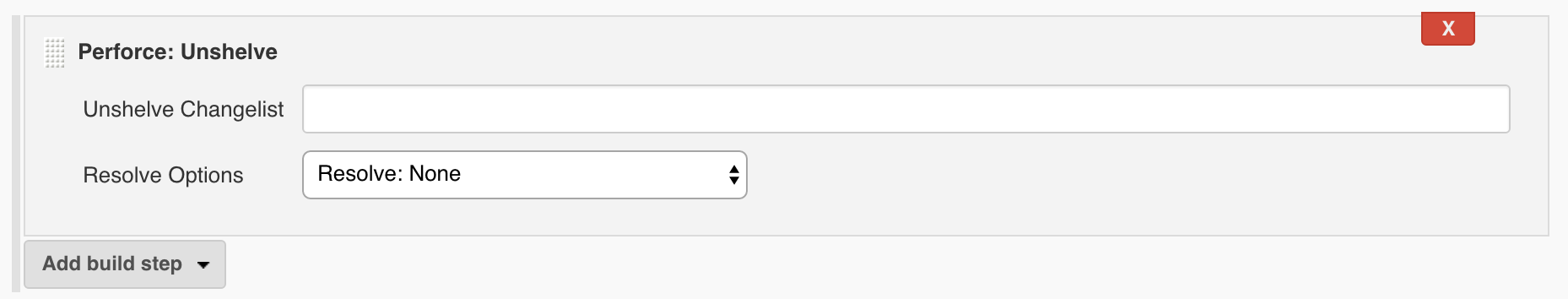 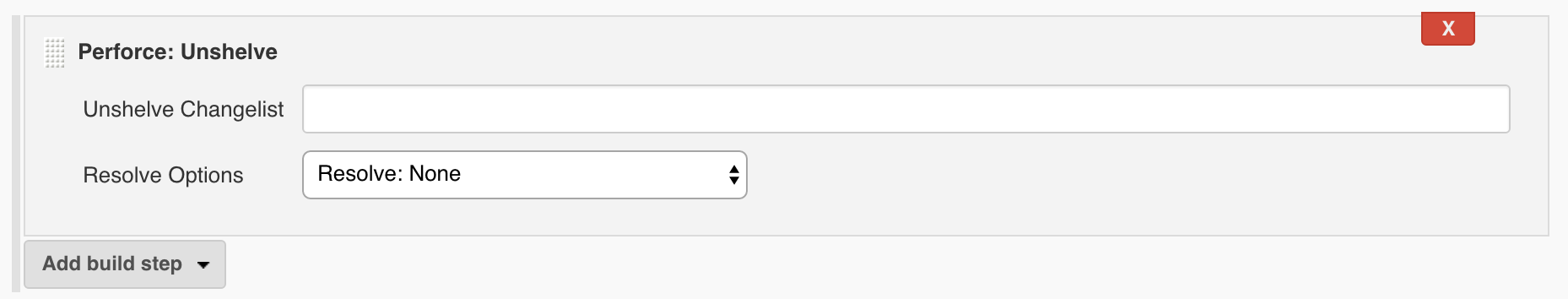 Publish
Shelve or Submit a change
 Connection & Workspace 
 Use a narrow view
 Virtual stream
 Read/Write access for files
Set Workspace option ALLWRITE or use filetype +w
Publish
p4publish credential:'phooey1666', 
 publish: [
  $class:'SubmitImpl', 
  delete:false, 
  description:'Build: ${BUILD_TAG}',
  onlyOnSuccess:false, 
  reopen:false], 
 workspace: [
  $class:'StreamWorkspaceImpl', 
  charset:'none', 
  format:'jenkins-${JOB_NAME}-publish', 
  pinHost:false, 
  streamName:'//streams/st1-main']
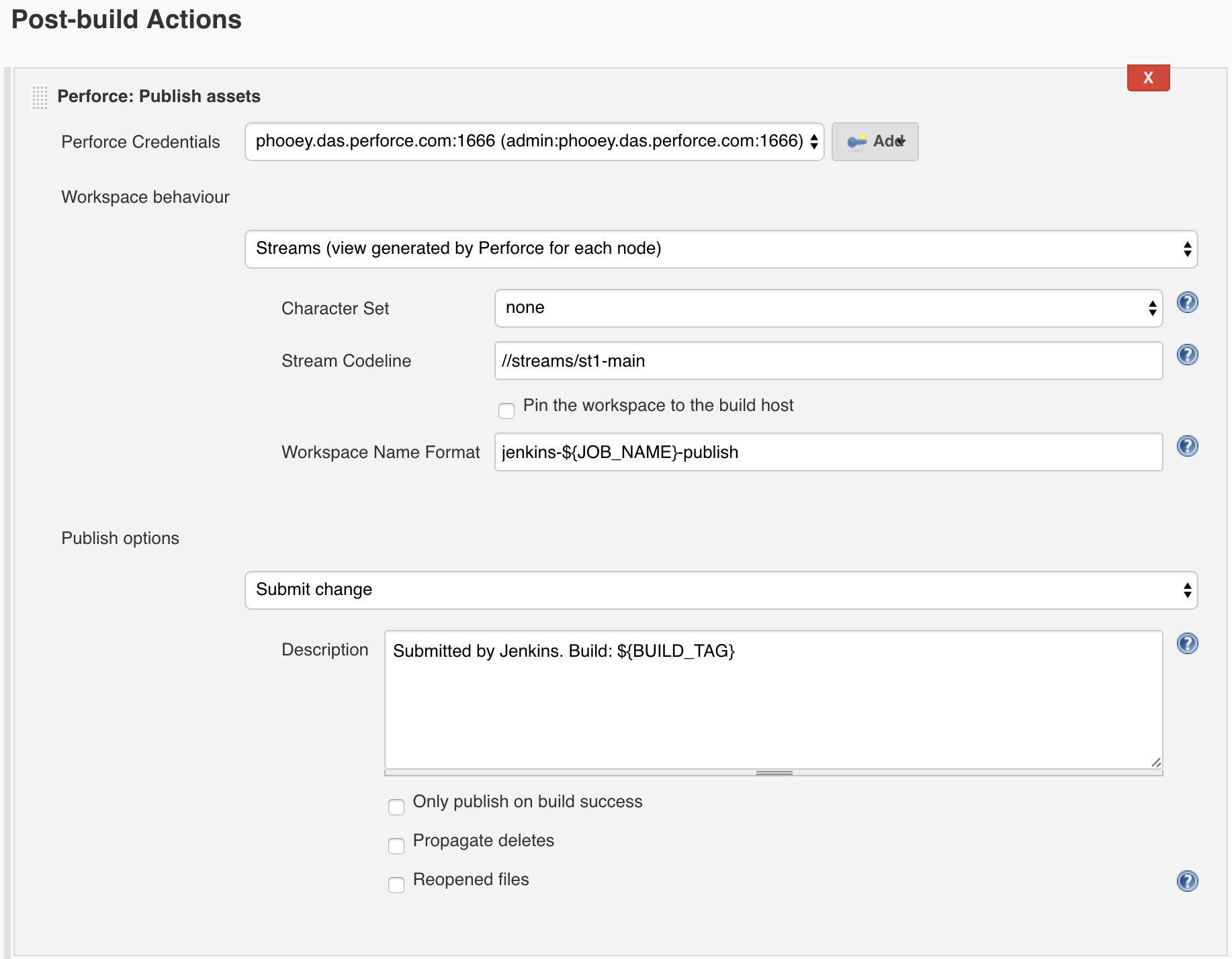 Label
Automatic label
Label on success option
Uses Populate Client’s View
 Name & Description
p4tag rawLabelName:'${JOB_NAME}-passed',
rawLabelDesc:'''Jenkins job: ${JOB_NAME}
Jenkins build: ${BUILD_TAG}
Jenkins build date: ${BUILD_ID}
Jenkins build number: ${BUILD_NUMBER}'''
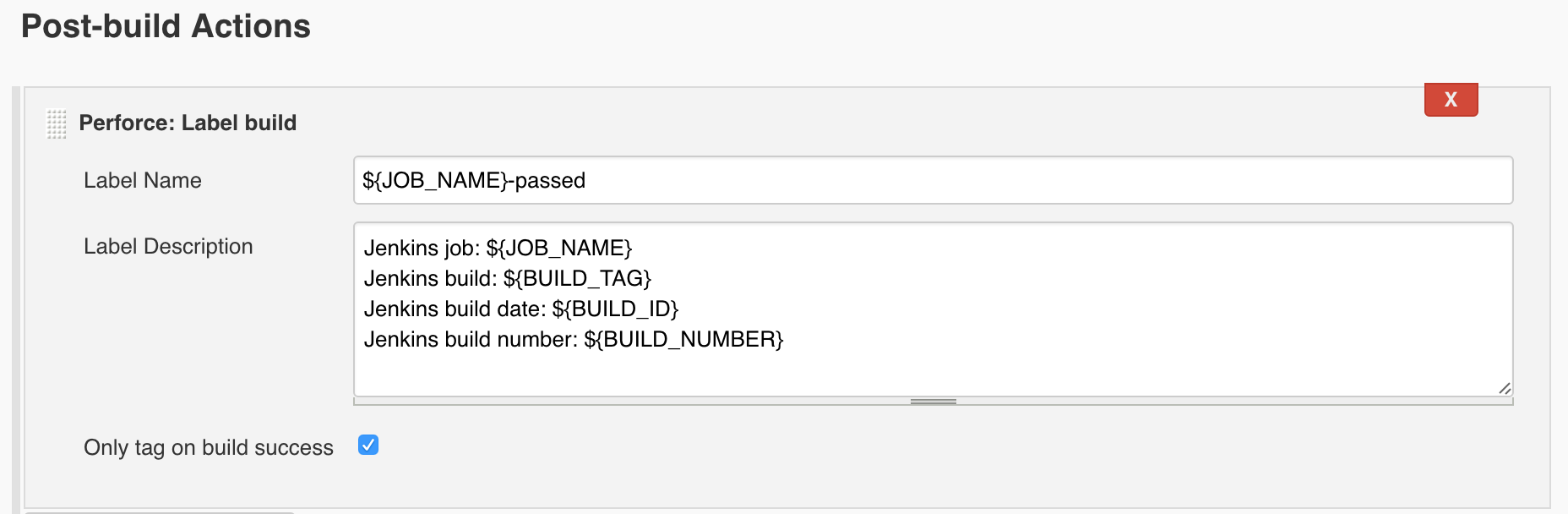 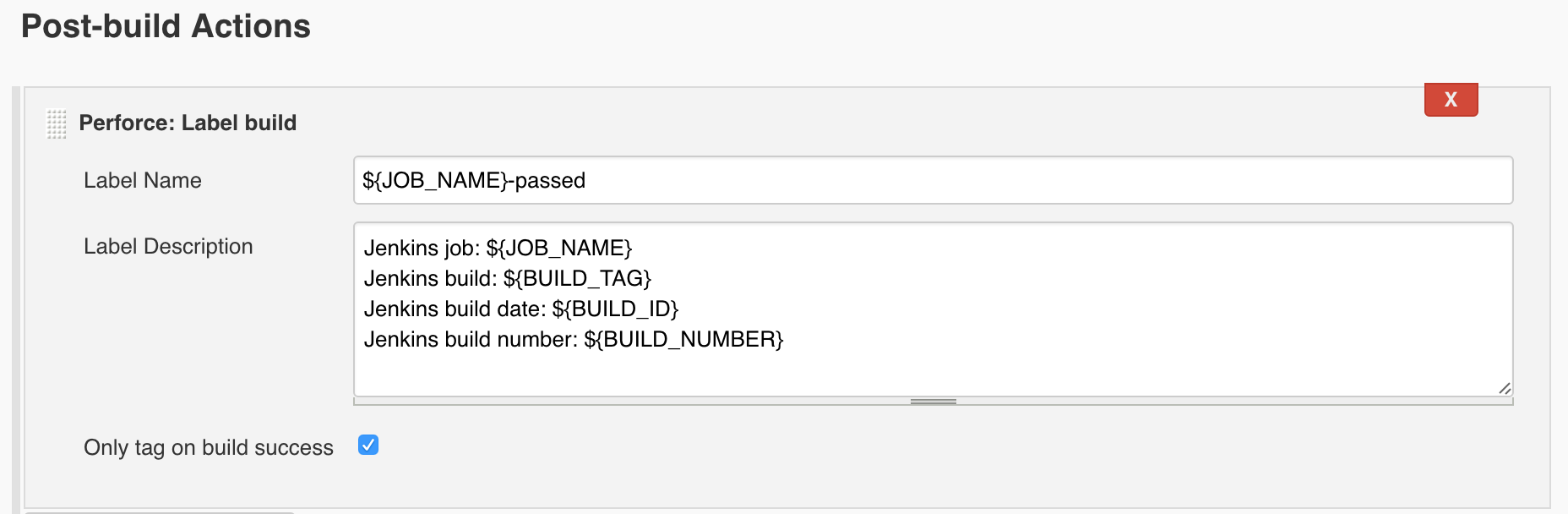 Polling, Triggers and Reviews
Still polling?
© 2016 CloudBees, Inc.  All Rights Reserved
Polling… if you must
Polling build Filters
Exclude changes from Depot path
Exclude changes from user
Exclude changes outside view mask
Poll on Master using Latest Build
Polling per Change
 Workspace modes
Workspace to check the build - Preview check Only (sync –k)
Triggers
Perforce triggered build
 Subscribe Job (P4 Trigger)
curl --header 'Content-Type: application/json' \
  --request POST \
  --data "payload={change:200,p4port:\"perforce.com:1666\"}" \
  http://jenkins:8080/p4/change
 Swarm (P4 Review)
Build triggered by Perforce Swarm.
Review or Change unshelved into workspace prior to build
Swarm
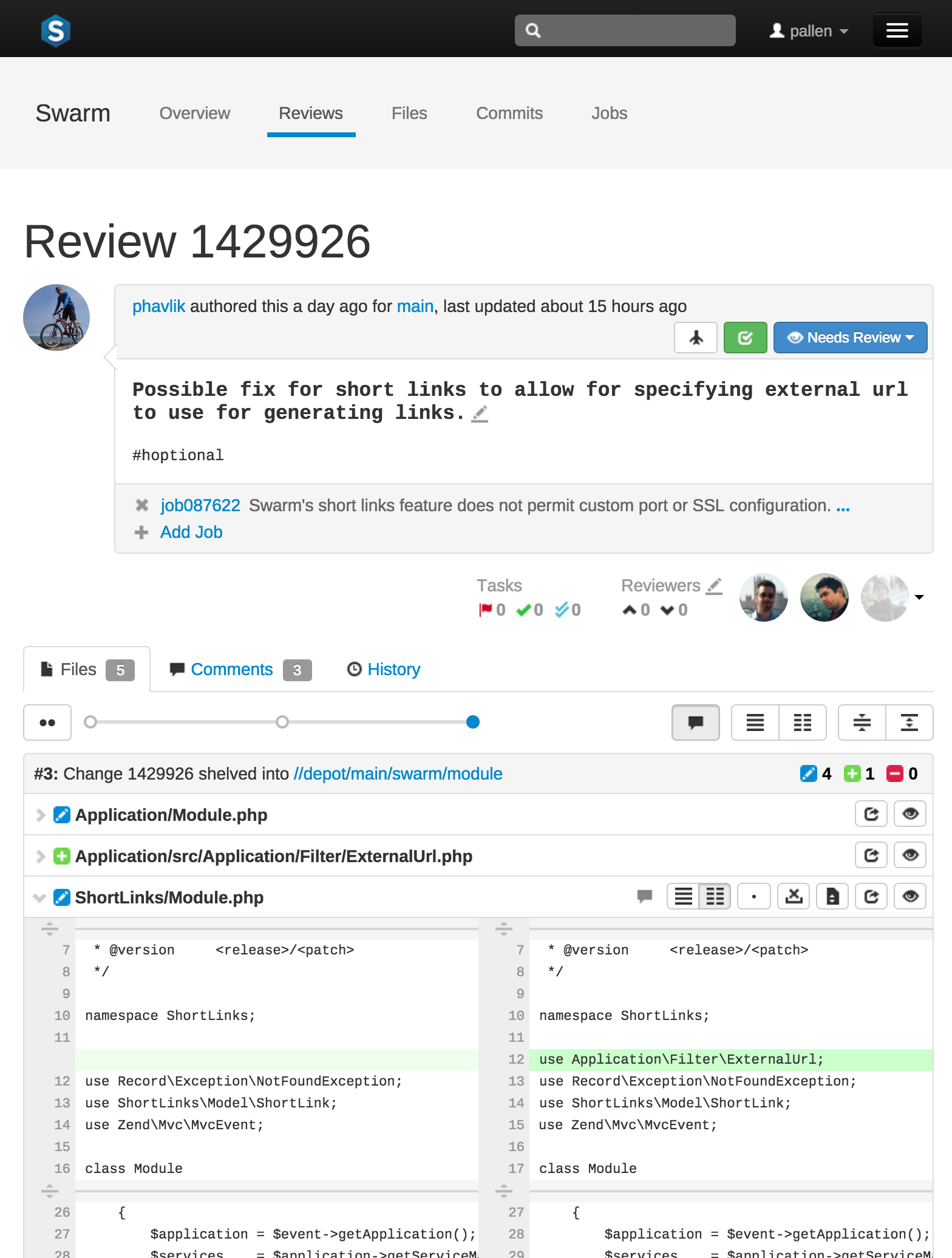 [POST]
https://swarm:deadbeef@perforce.com:8443
	/job/myJob/review/build
	?change={change}&status={status}&review={review}
	&pass={pass}&fail={fail}
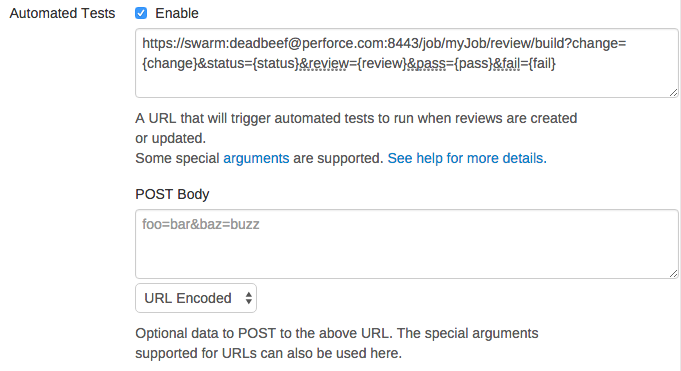 P4 Groovy
P4 command access for Groovy
© 2016 CloudBees, Inc.  All Rights Reserved
P4Groovy
P4Groovy object
Credential
Workspace

ws = [$class: 'StreamWorkspaceImpl', 
  charset: 'none', format: 'jenkins-${JOB_NAME}', 
  pinHost: false, streamName: '//streams/projAce']

p4 = p4(credential: 'phooey', workspace: ws)
P4Groovy Methods
Run
Requires: command, arguments (‘,’ separated String)
Returns: tagged output (specifically Map<String, Object>[])

p4.run(’changes', '-m5, //...')

 Getters
p4.getUserName()
p4.getClientName()
P4Groovy Methods
Fetch
Requires: spec type, spec id
Returns: a spec as a Map

client = p4.fetch(‘client’, ‘my_ws’)

 Save 
Requires: spec type, the spec as a Map
Returns: tagged output (specifically Map<String, Object>[])

p4.save(‘client’, client)
P4Groovy
Examples/Demo
P4Groovy
Combine Steps with P4Groovy
Populate is made up of several steps not just sync
Use P4Groove for custom operations e.g.

node() {
   ...
   job = p4.fetch('job', 'job000006')
   desc = job.get('Description')
   desc = desc + env.BUILD_URL
   job.put('Description', desc)
   p4.save('job', job)
}
Questions
?
© 2016 CloudBees, Inc.  All Rights Reserved